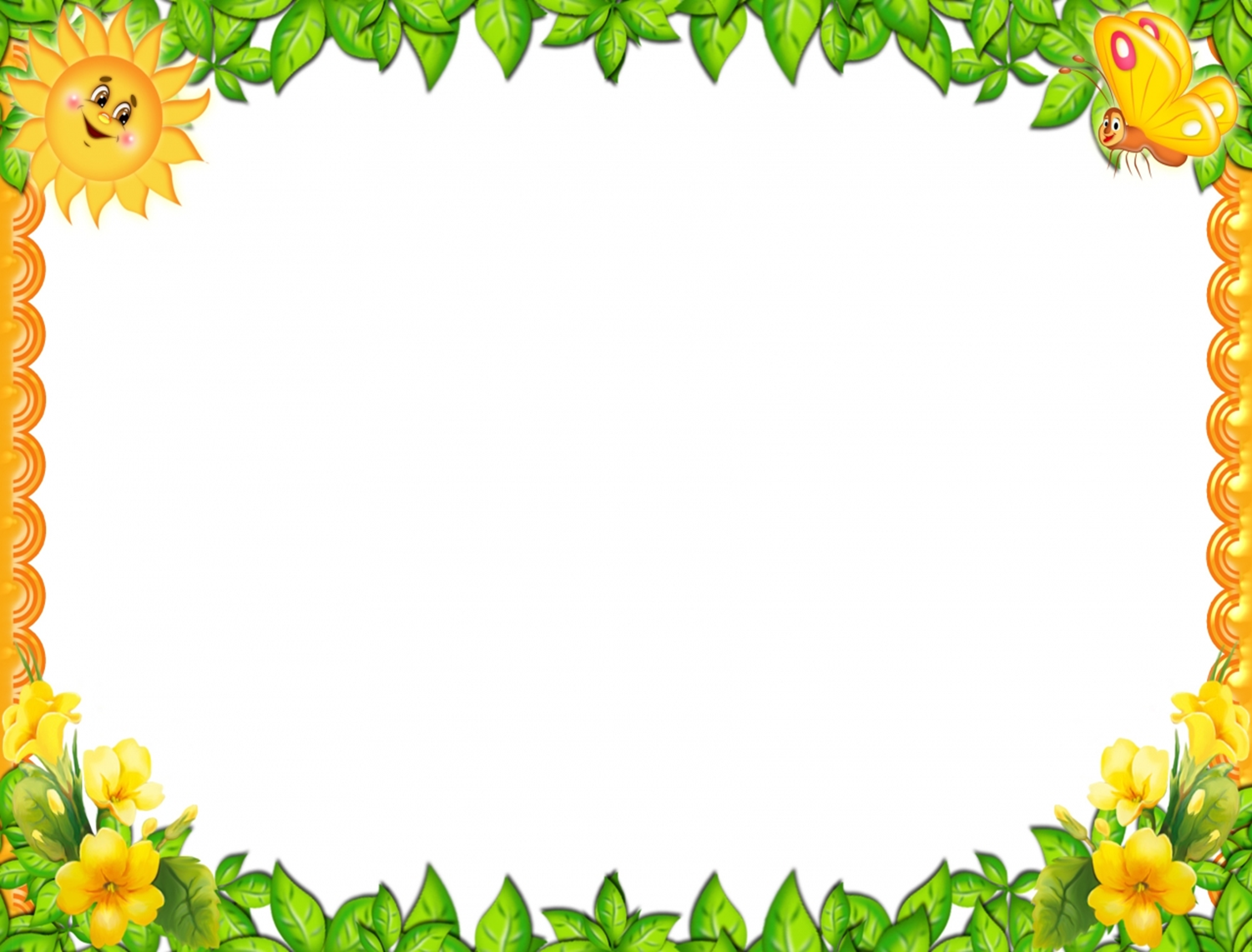 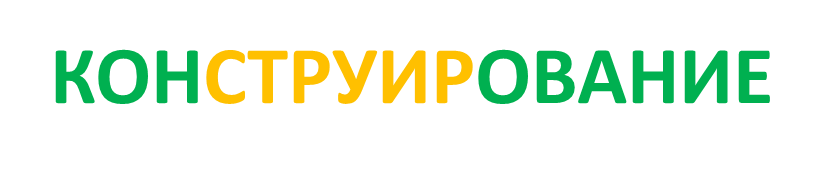 МБДОУ ЦРР «ОГОНЁК»
ГРУППА «РОМАШКИ»





Г.БЕРДСК 2017
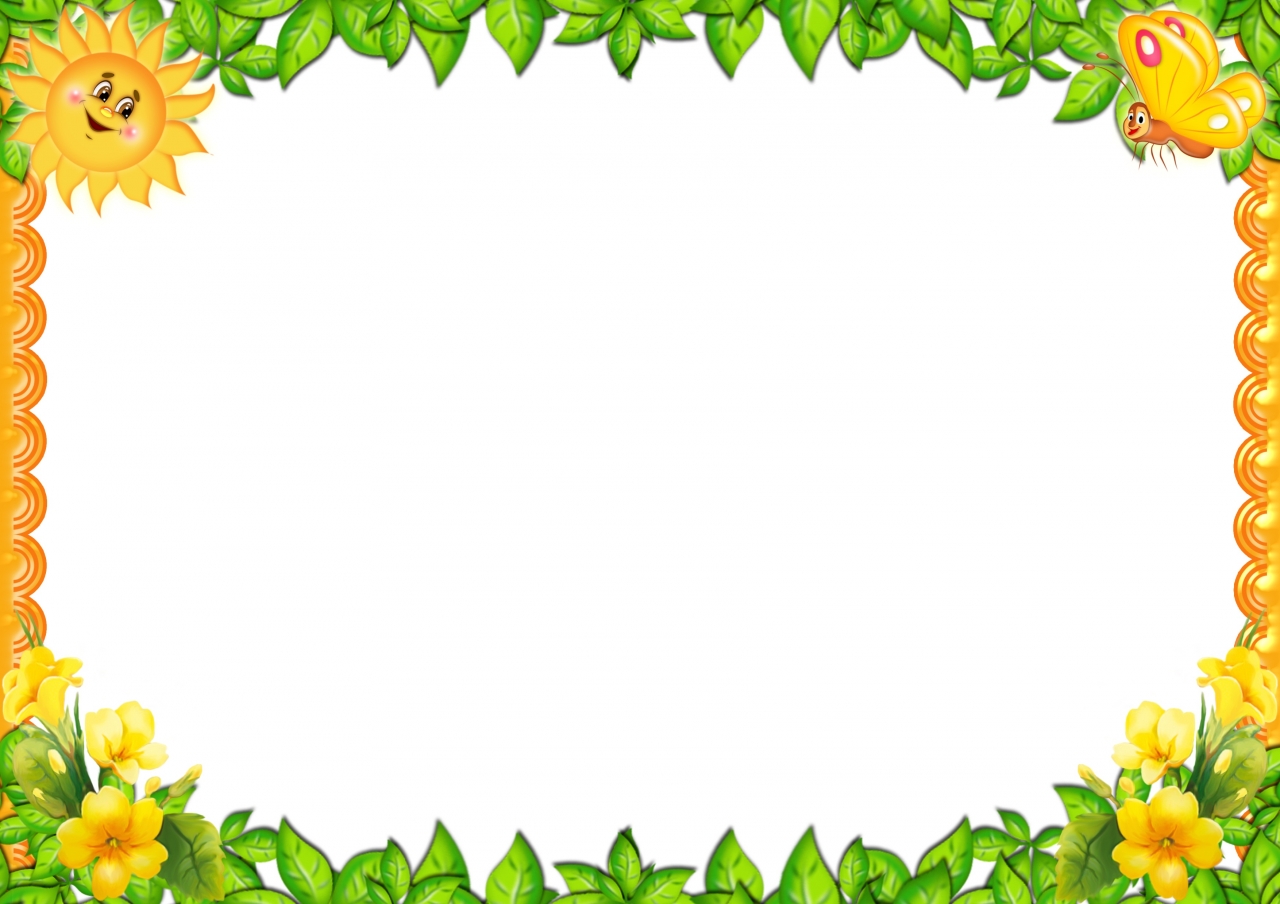 Есть на свете чудо сад!
В этот сад идти я рад.

                                   Здесь и летом и зимой
           Все друзья всегда со мной.
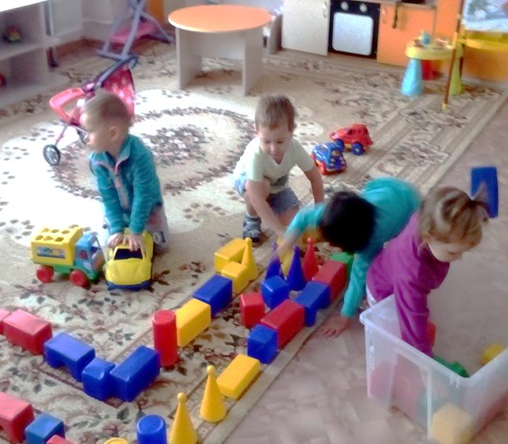 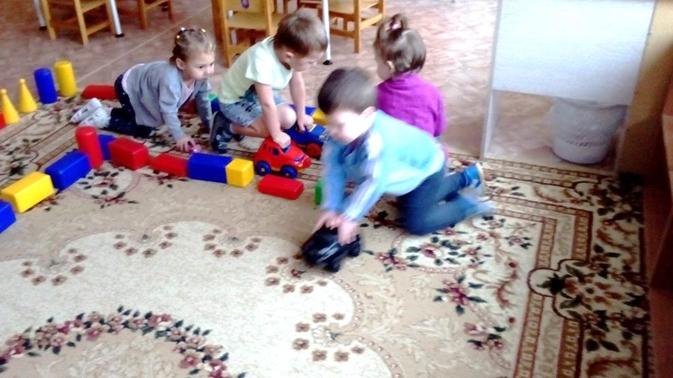 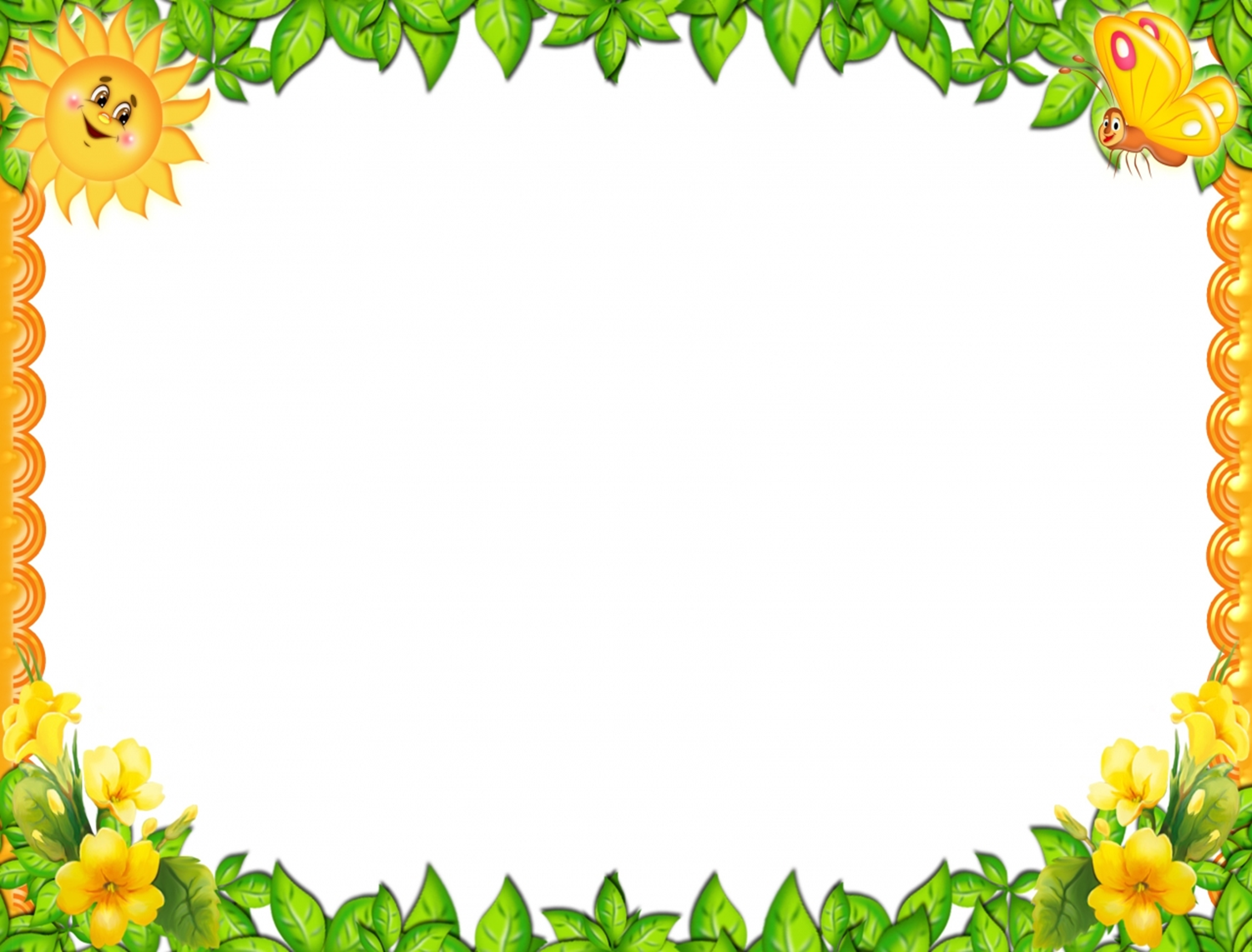 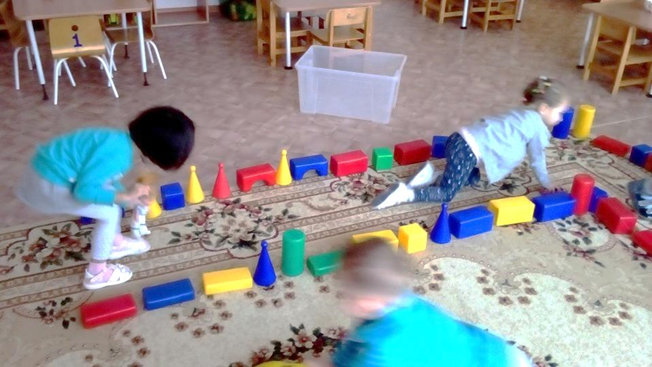 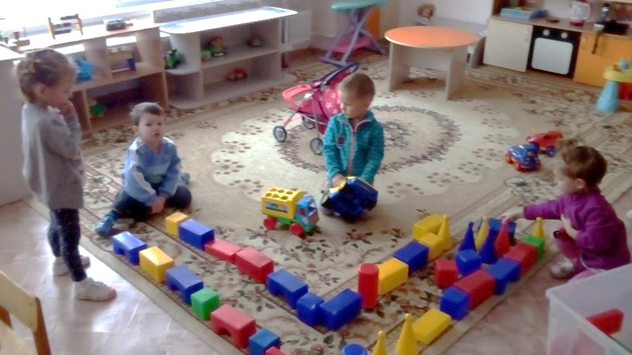 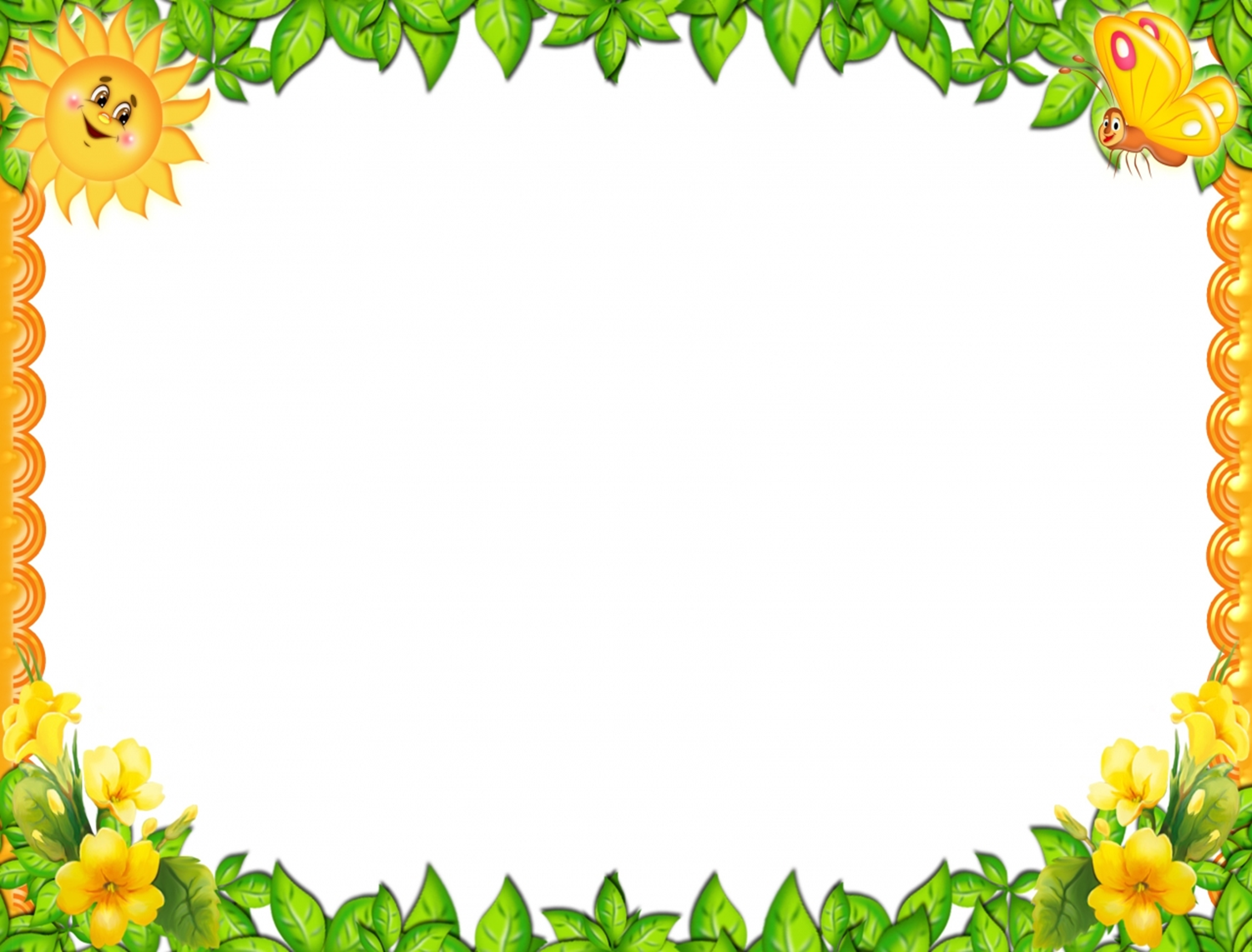 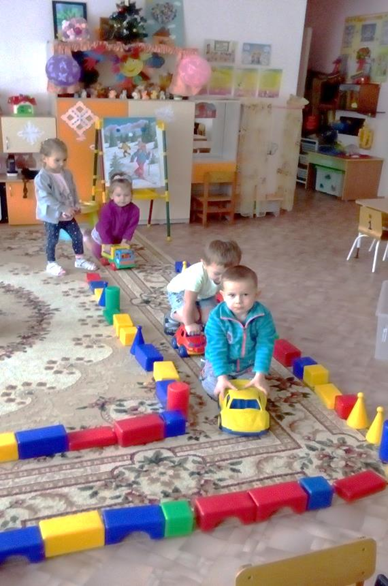 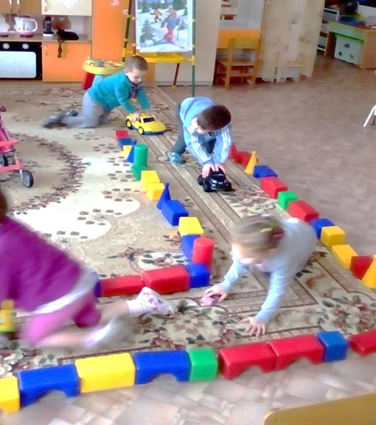 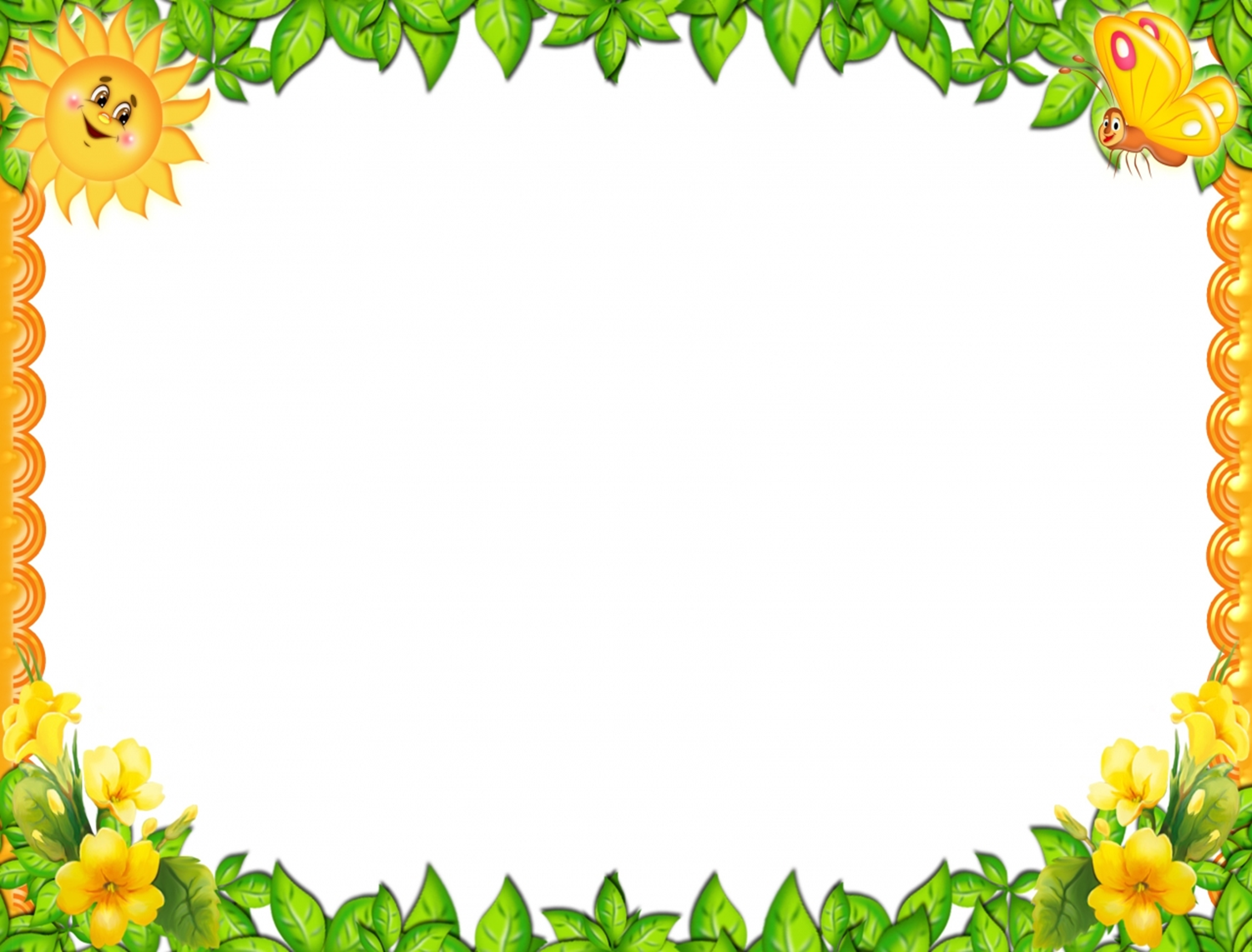 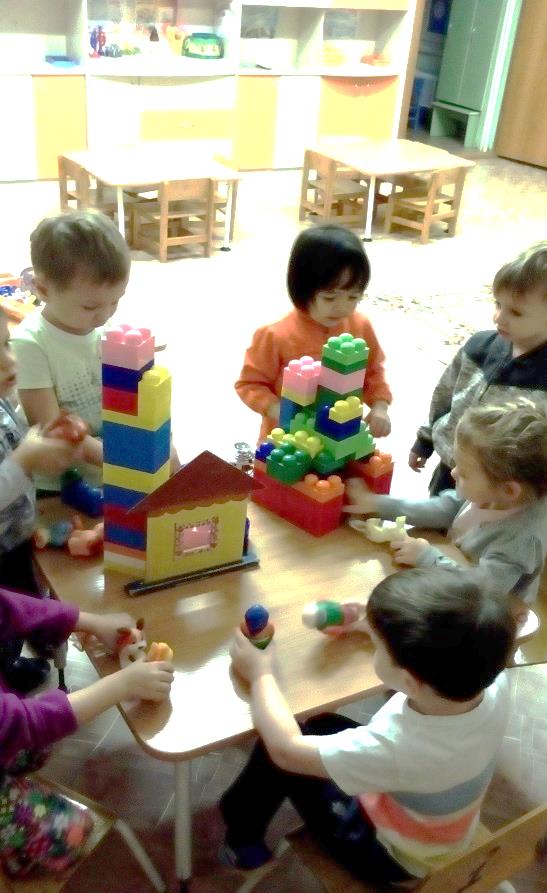 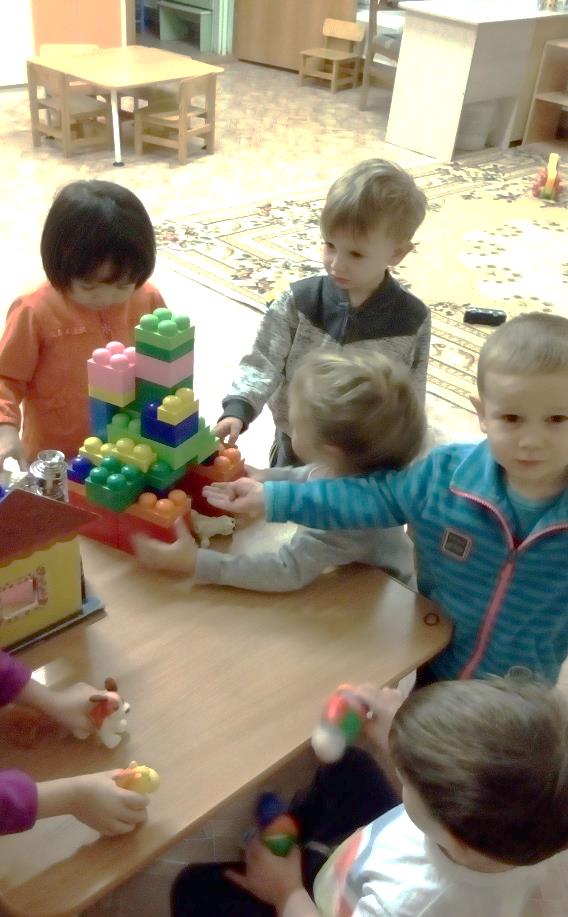 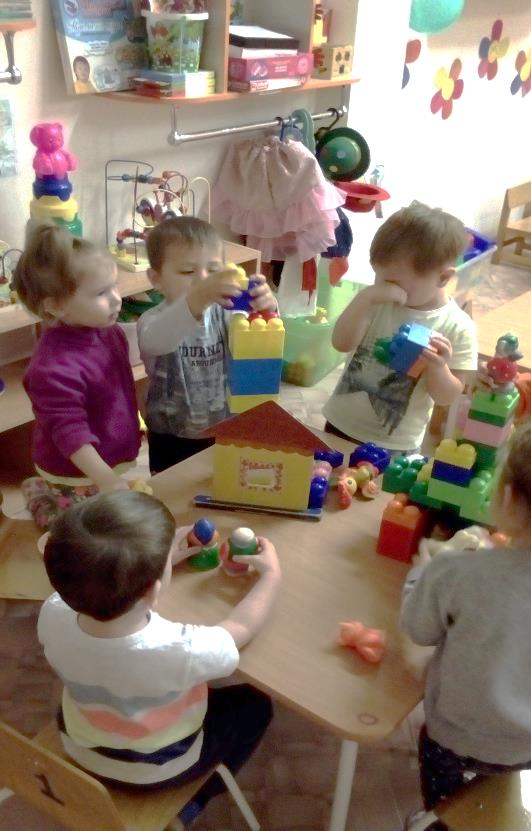 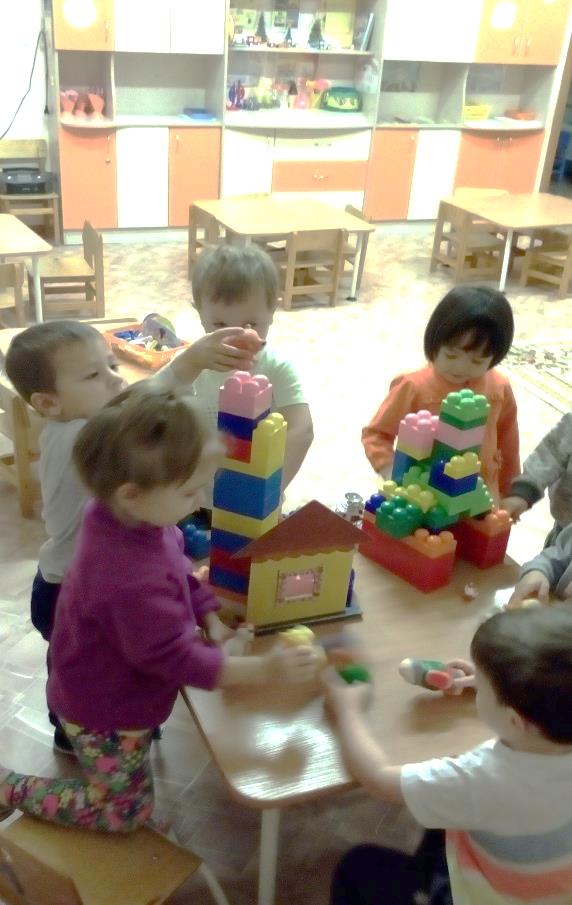 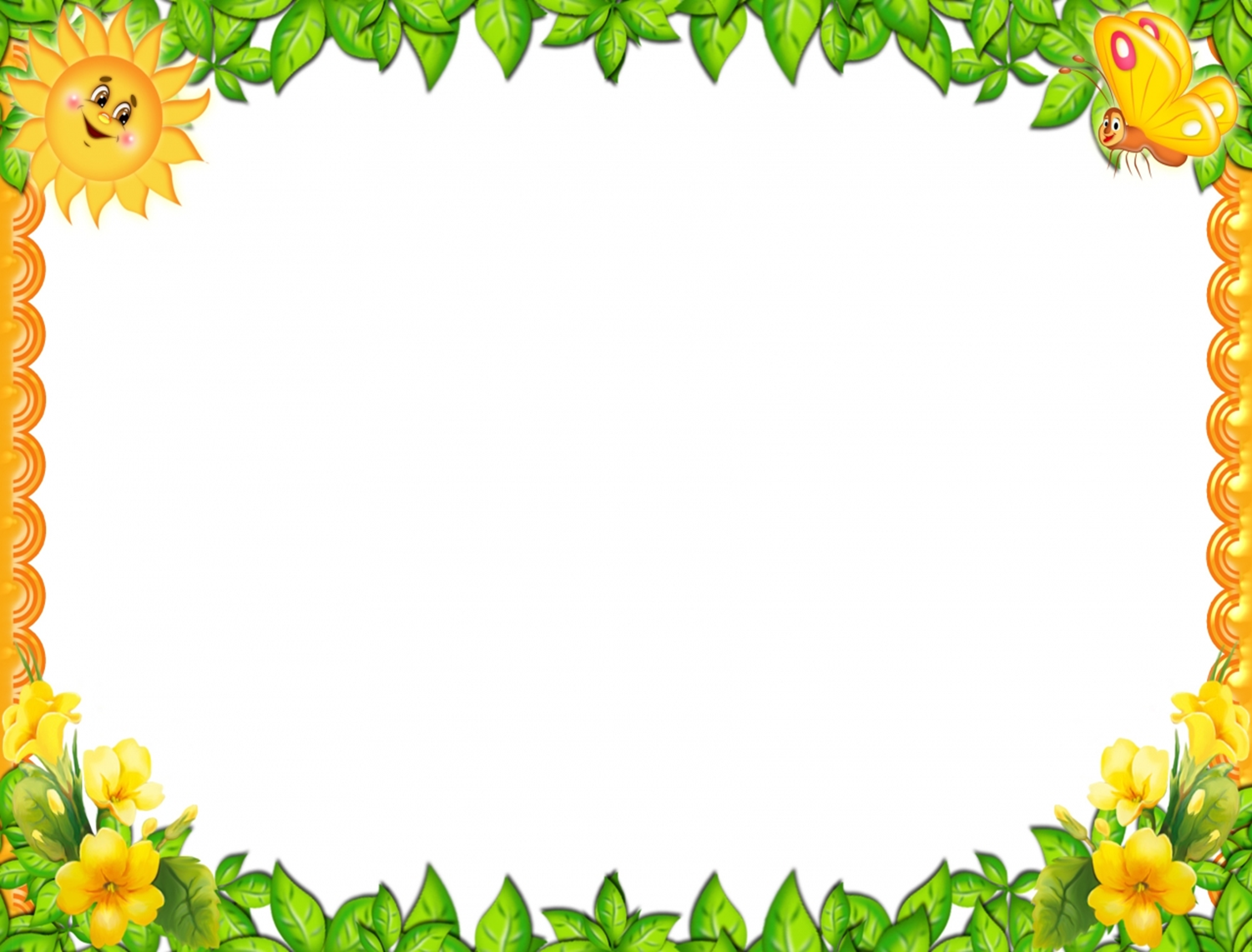 Спасибо за внимание.
Воспитатели:  Васильева Т.В. 
Пивцайкина М.Б.